Lecture 8
CSE 331
Sep 13, 2024
If you need it, ask for help
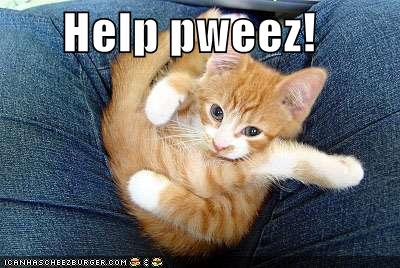 Register your project groups
Deadline: Friday, Sep 20, 11:59pm
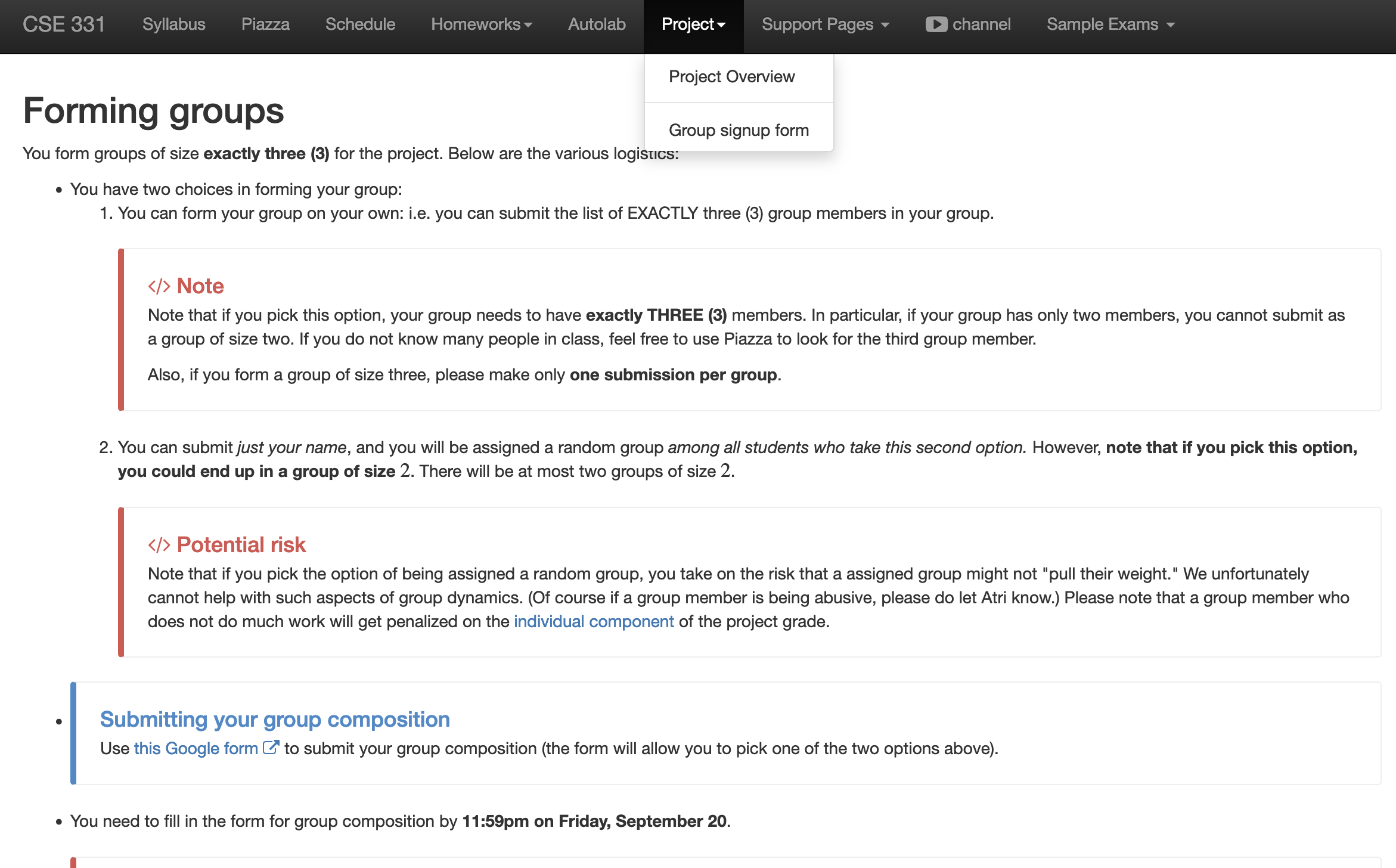 If you miss this deadline then you will get a ZERO on the ENTIRE project
Your UBIT ID is
xyz if your email ID is xyz@buffalo.edu
NOT
xyz@buffalo.edu
Your UB person number
Submission requirements
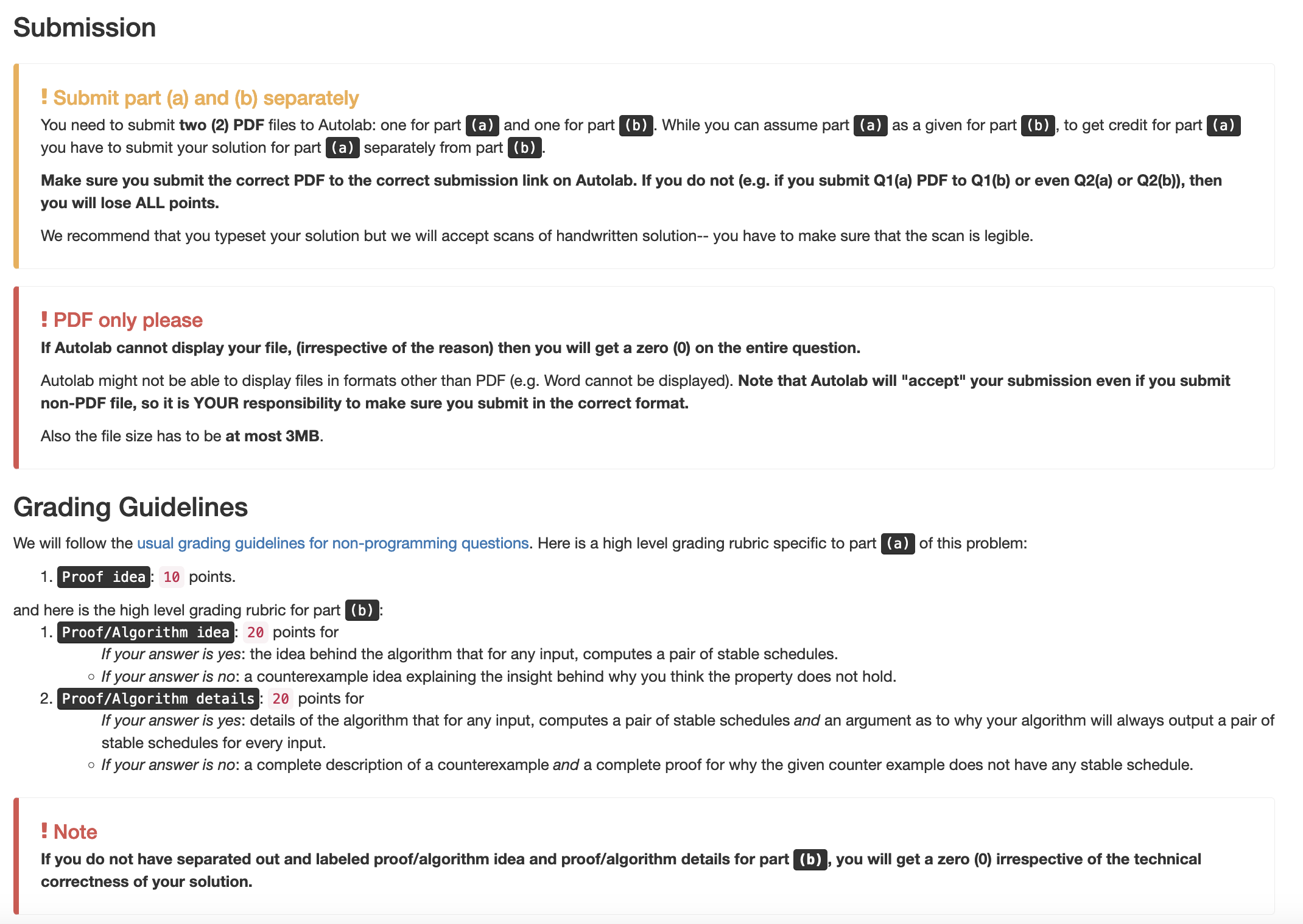 You need to confirm that you followed the requirements
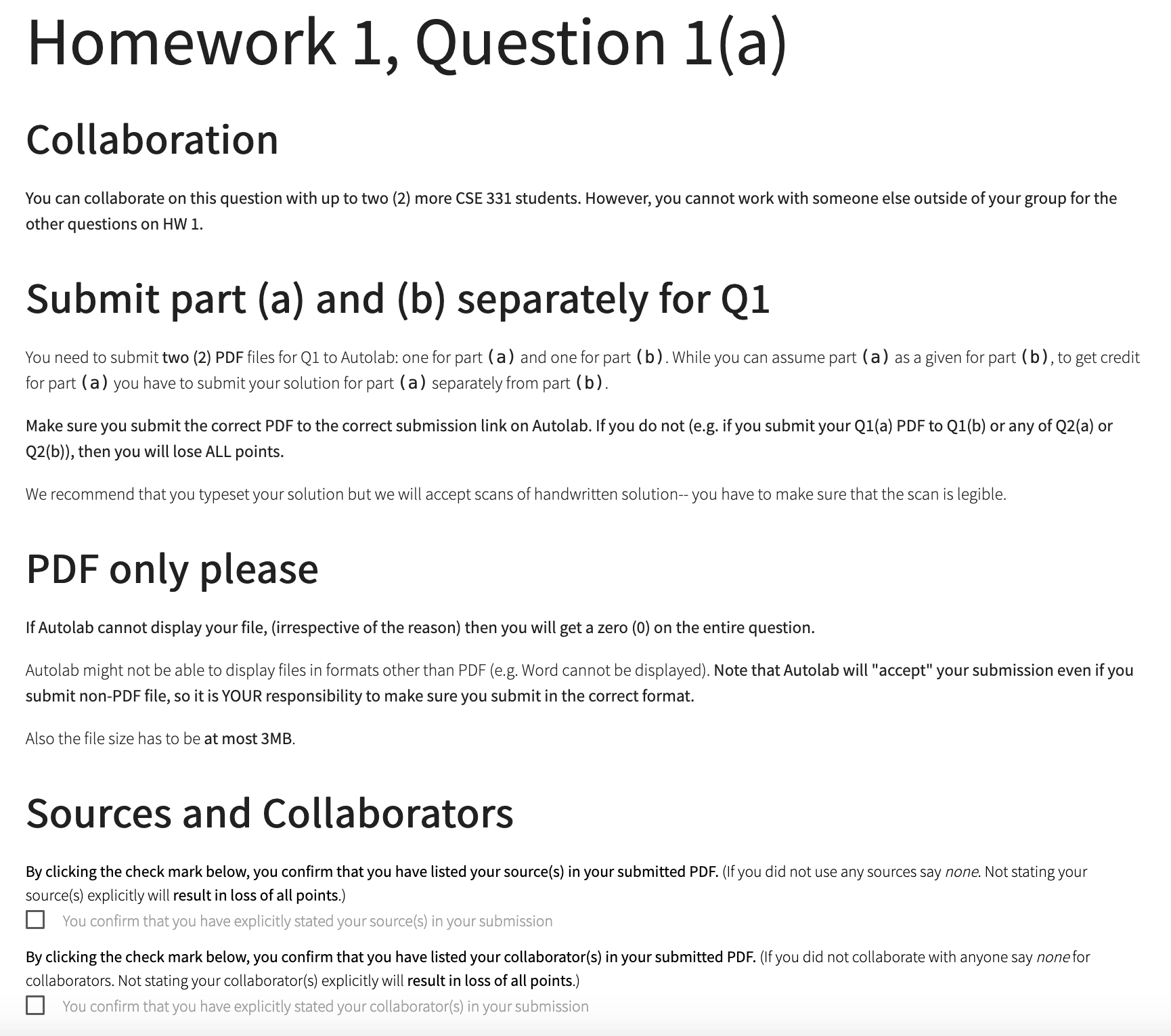 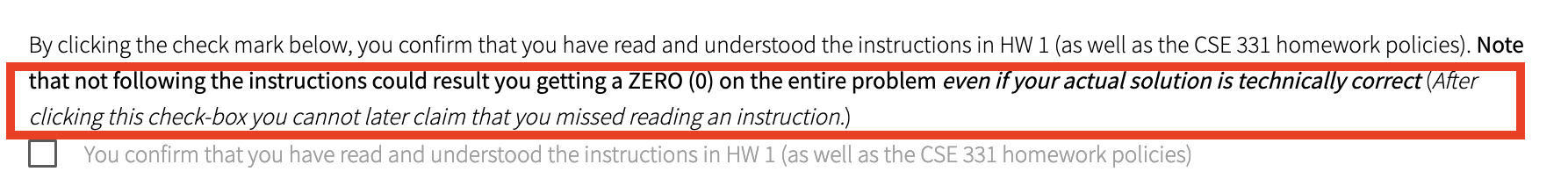 Review the HW policy doc!
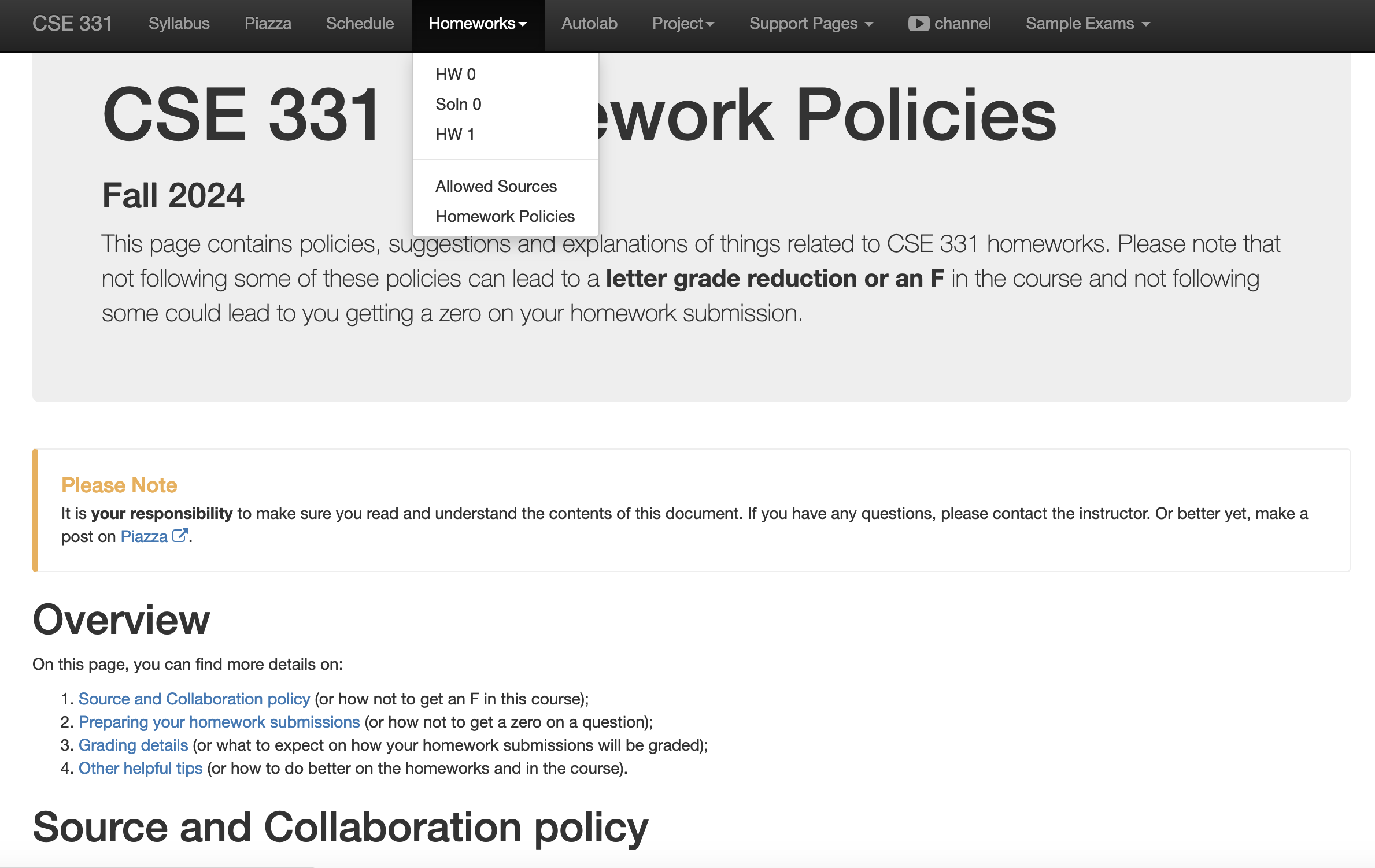 HW 1 (pre)post-mortem
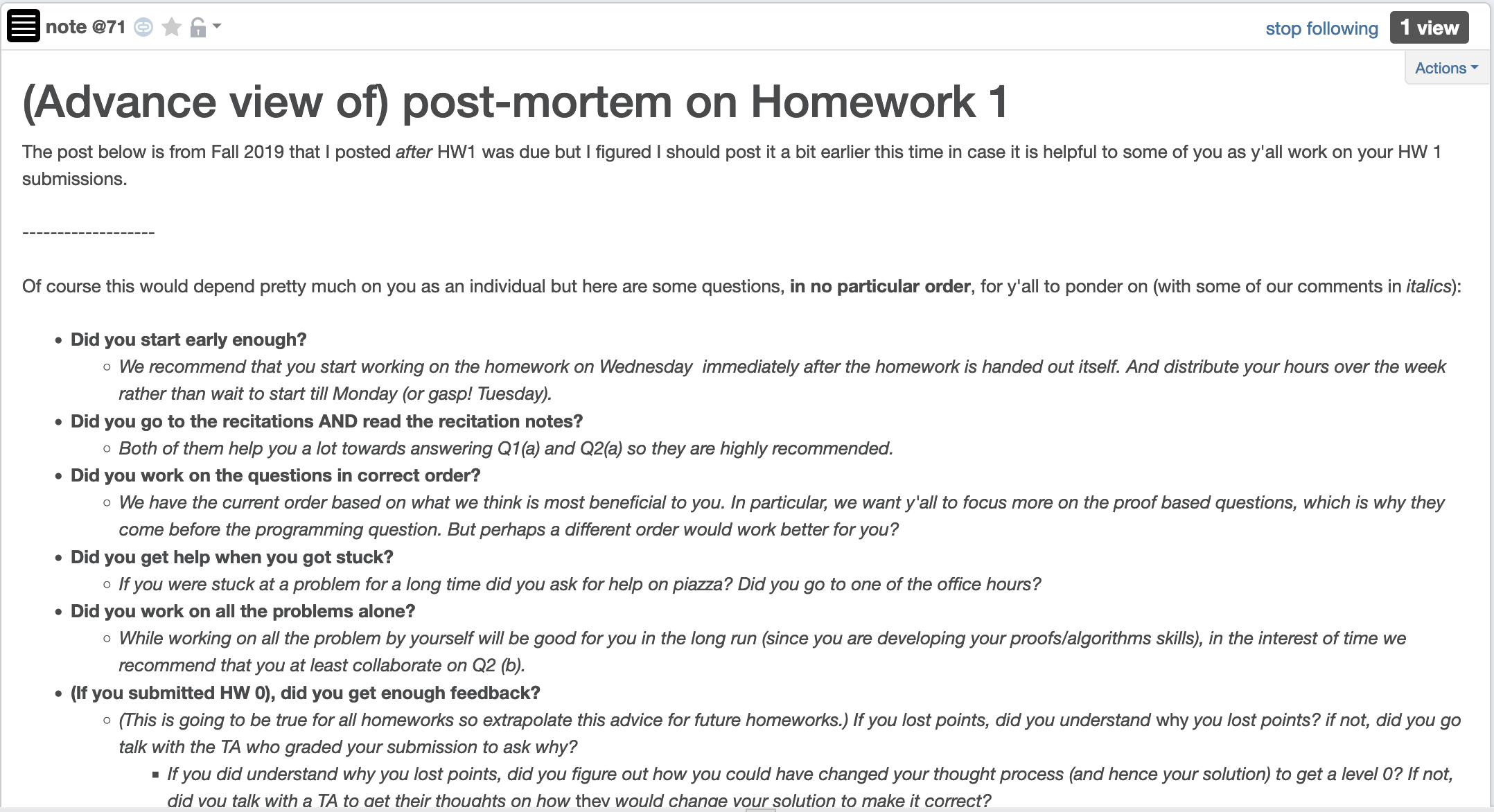 Questions/Comments?
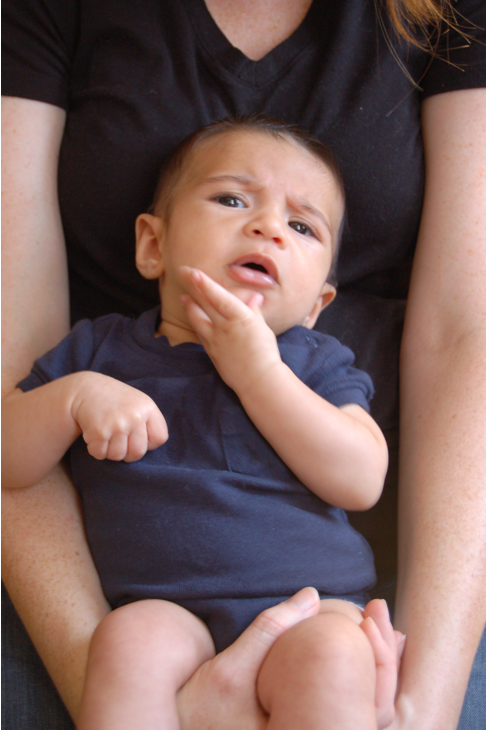 Gale-Shapley Algorithm
Intially all men and women are free
While there exists a free woman  who can propose
Let w be such a woman and m be the best man she has not proposed to
w proposes to m
If m is free
(w,m) get engaged
Else (w’,m) are engaged
If m prefers w’ to w
w remains free
Else
(w,m) get engaged and w’ is free
Output the engaged pairs as the final output
The Lemmas
Lemma 0: The GS algorithm has at most n2 iterations
Lemma 1: S is a perfect matching
Lemma 2: S has no instability
Lemma 3: If at the end of an iteration, w is free then w has not proposed to 
                 ALL men
Proof Details of Lemma 0
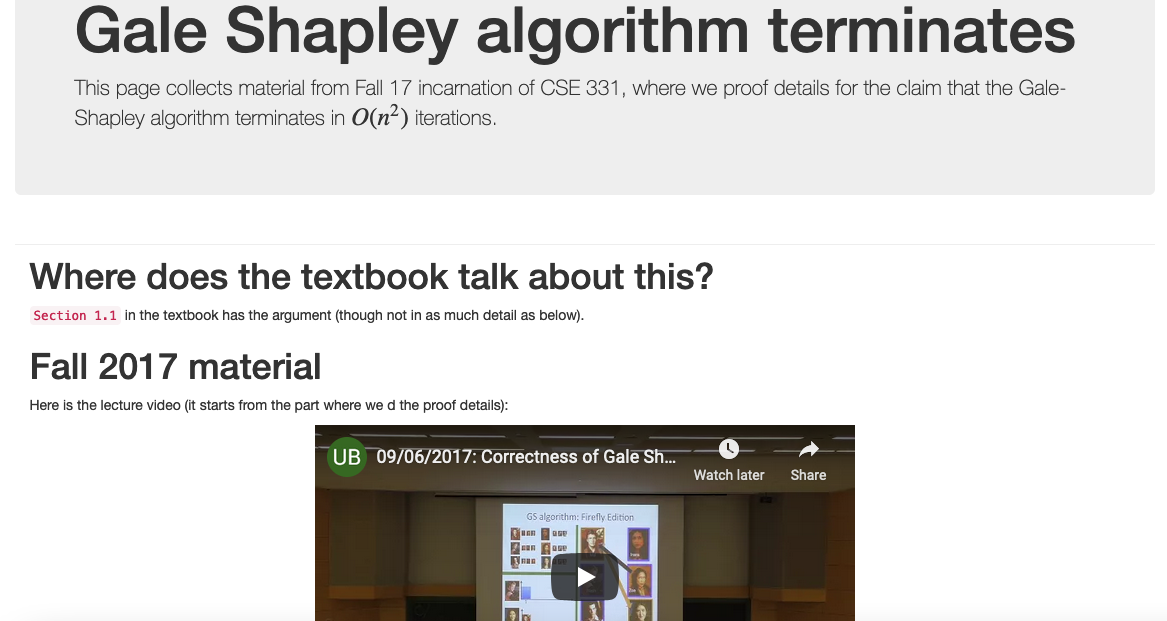 Proof technique de jour
Proof by contradiction
Assume the negation of what you want to prove
After some reasoning
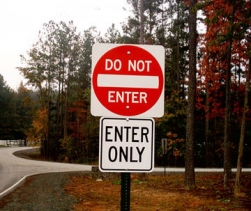 Source: 4simpsons.wordpress.com
Two obervations
Obs 1: Once m is engaged he keeps getting 
           engaged to “better” women
Obs 2: If w proposes to m’  first and then to m
            (or never proposes to m) then she 
            prefers m’ to m
Questions/Comments?
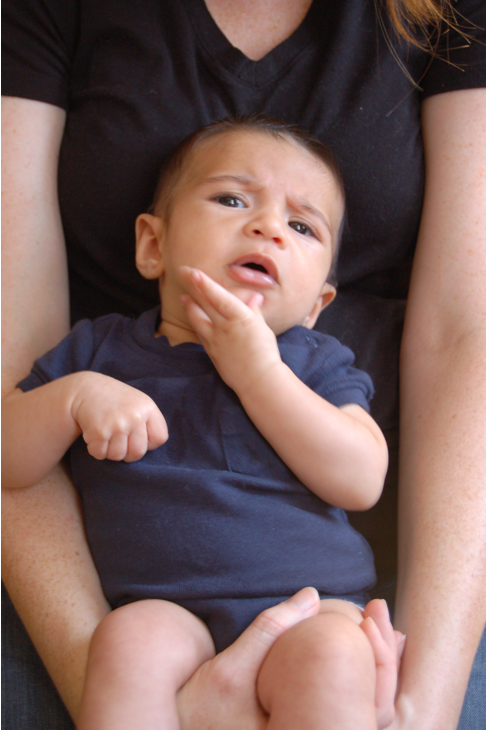 Pf. of Lemmas 1+3 on the board…
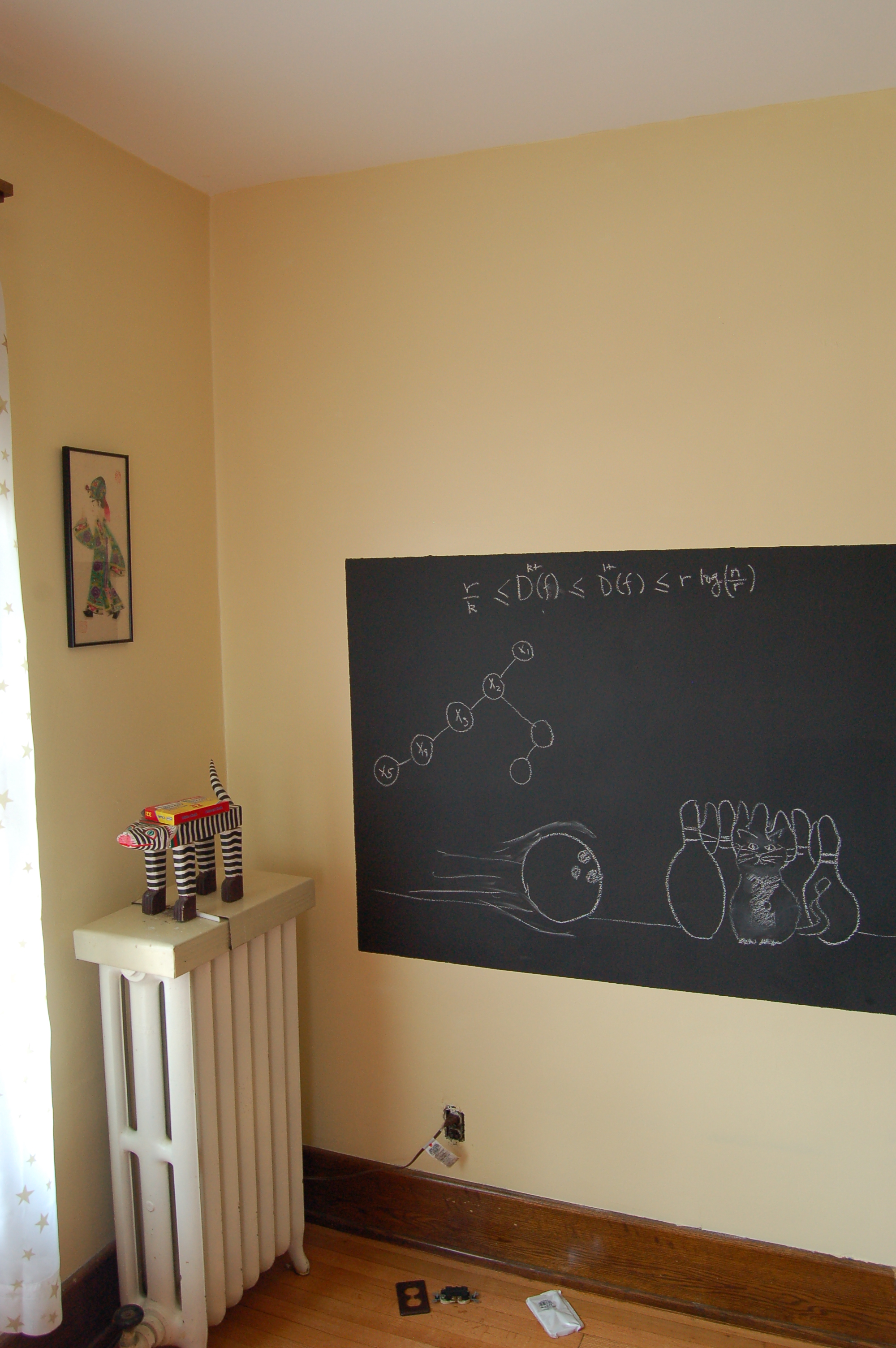 Proof of Lemma 2
By contradiction
w’ last proposed to m’
Assume there is an instability (w’,m)
m
w
m prefers w’ to w
w’ prefers m to m’
m’
w’
Contradiction by Case Analysis
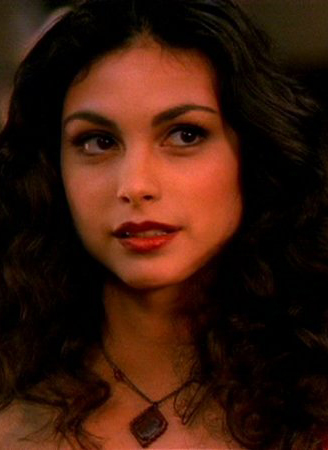 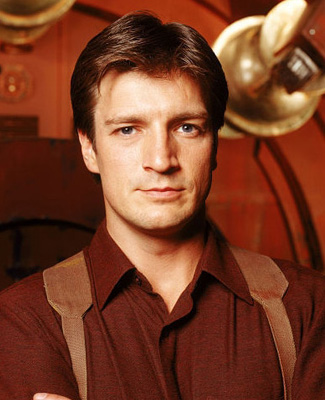 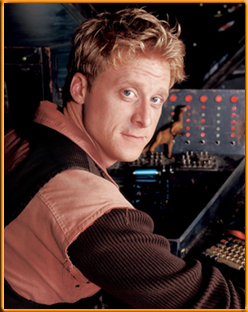 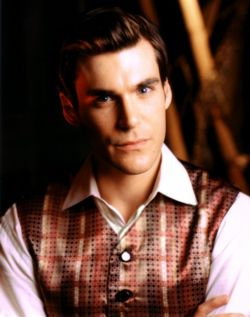 Depending on whether w’ had proposed to m or not
Case 1: w’ never proposed to m
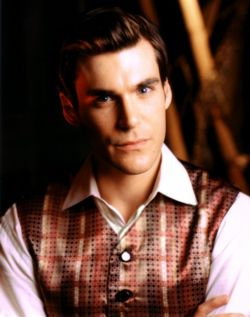 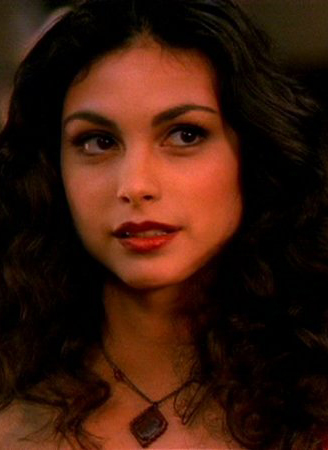 By Obs 2
w’ prefers m’ to m
m
Assumed w’ prefers m to m’
w’
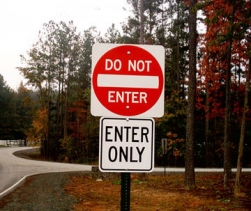 Source: 4simpsons.wordpress.com
Case 2: w’ had proposed to m
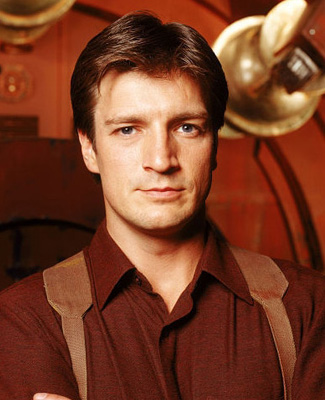 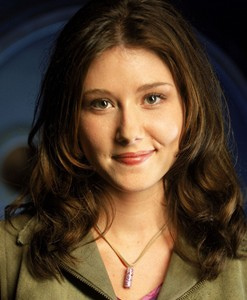 w’
Case 2.1: m had accepted w’ proposal
m is finally engaged to  w
m
Thus, m prefers w to w’
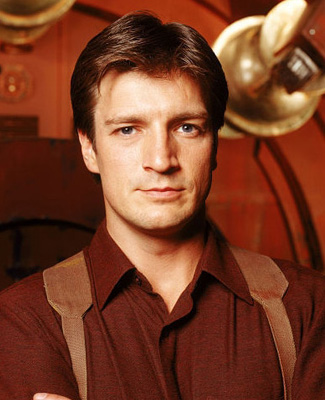 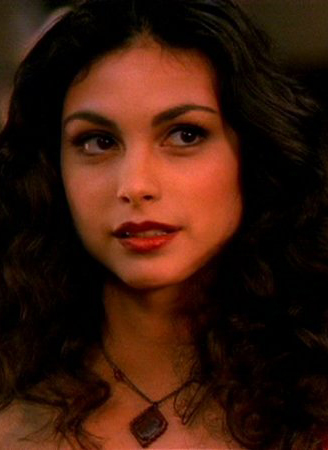 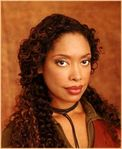 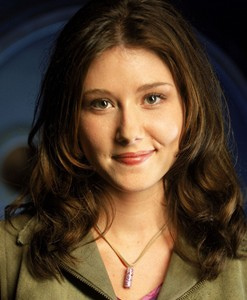 By Obs 1
Case 2.2: m had rejected w’ proposal
m was engaged to  w’’ (prefers w’’ to w’)
By Algo def
m is finally engaged to w  (prefers w to w’’)
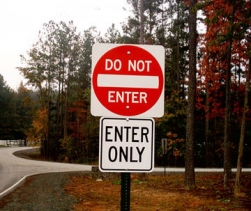 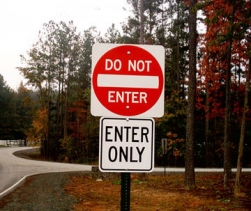 By Obs 1
m prefers w to w’
4simpsons.wordpress.com
4simpsons.wordpress.com
Overall structure of case analysis
Did w’ propose to m?
Did m accept w’ proposal?
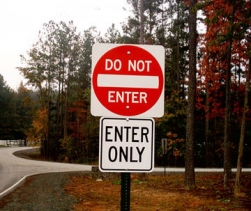 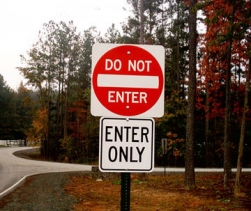 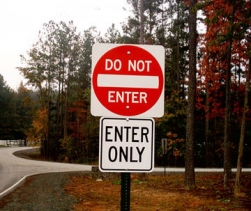 4simpsons.wordpress.com
4simpsons.wordpress.com
4simpsons.wordpress.com
Questions?
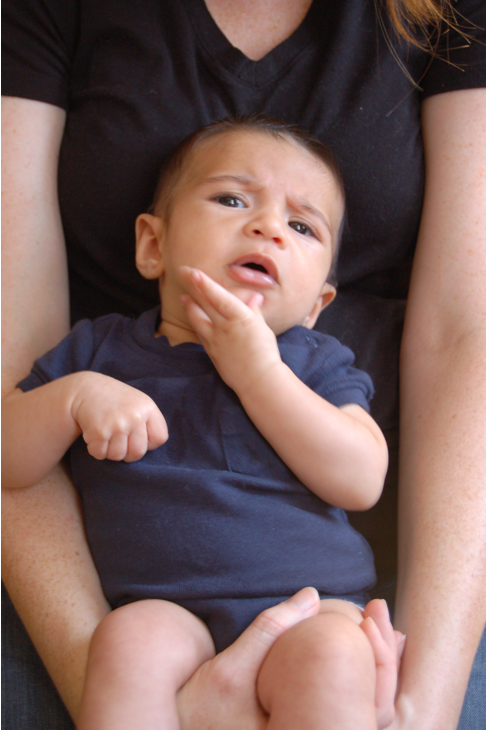